Section 2.8  Derivative as a Function
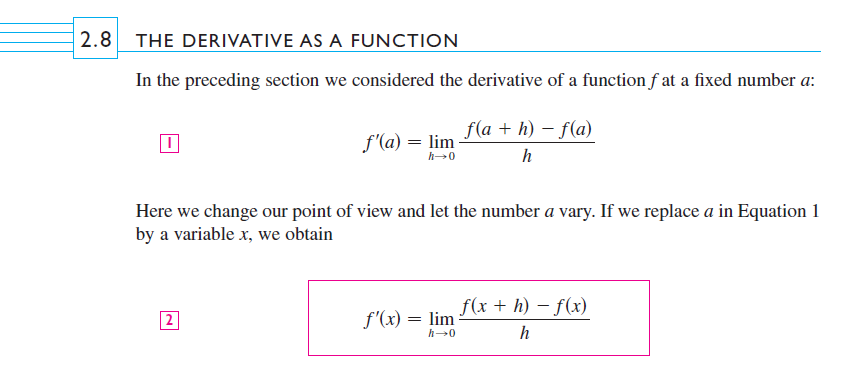 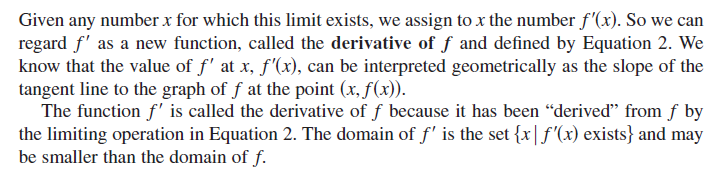 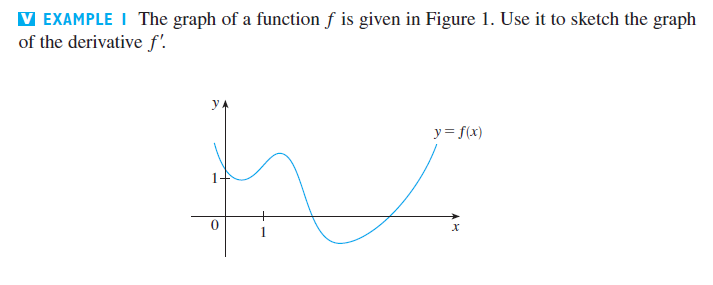 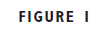 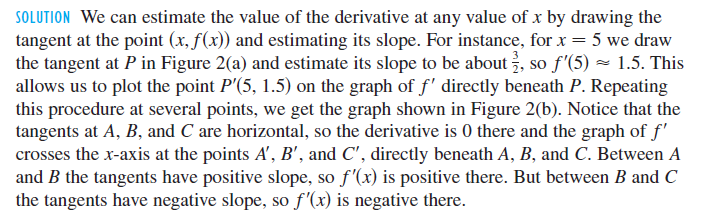 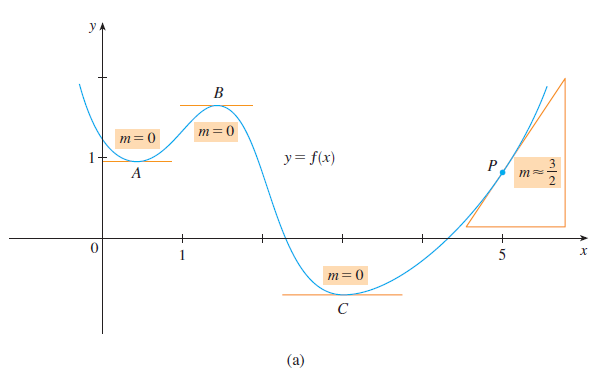 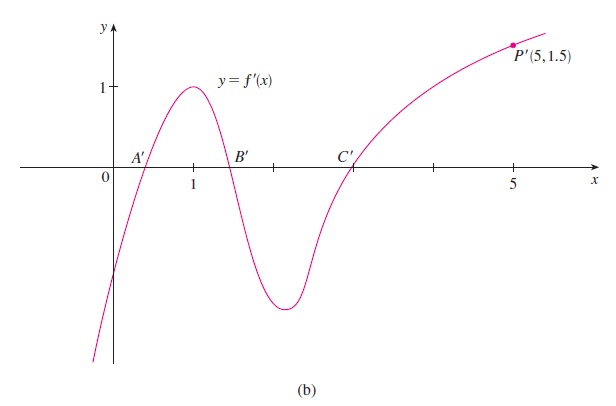 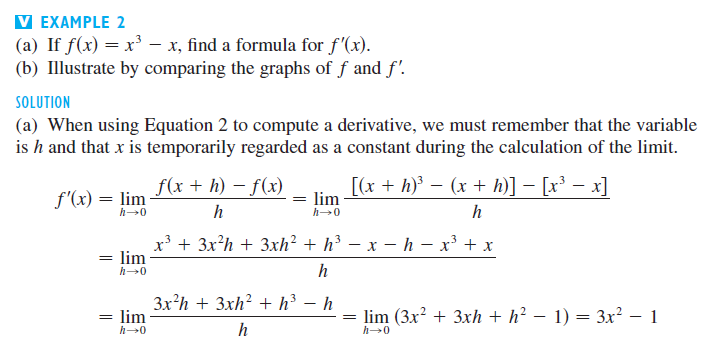 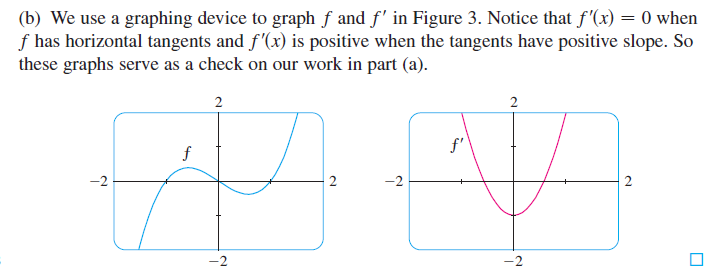 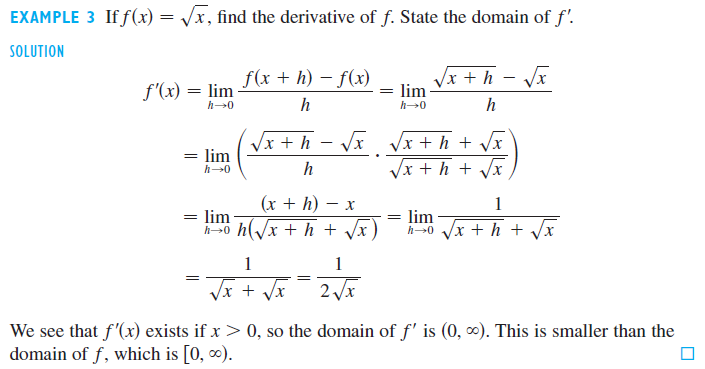 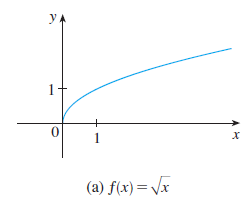 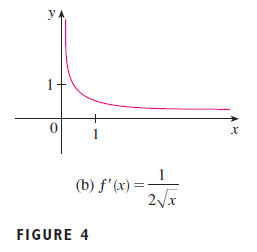 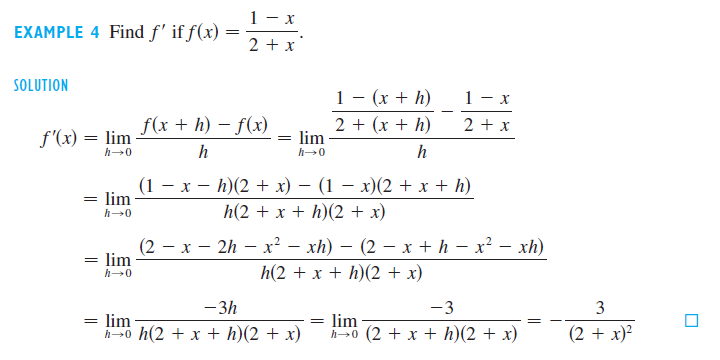 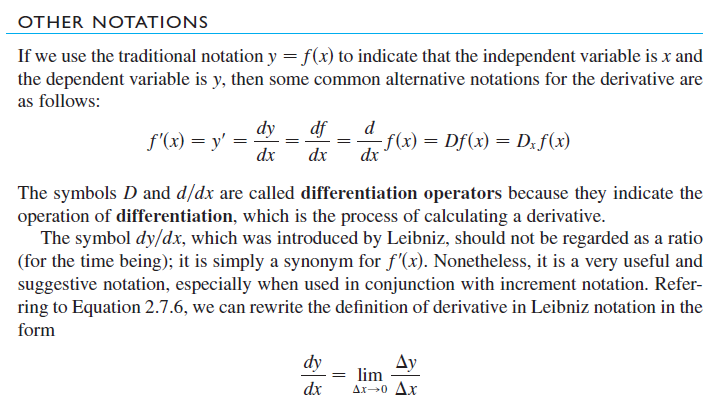 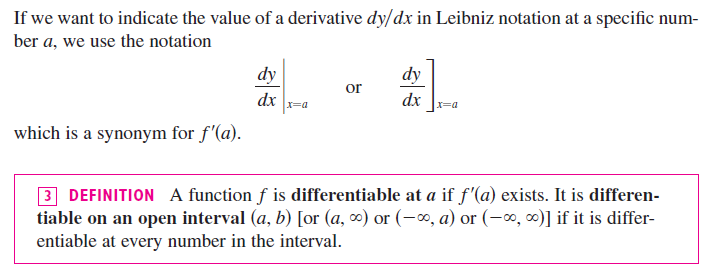 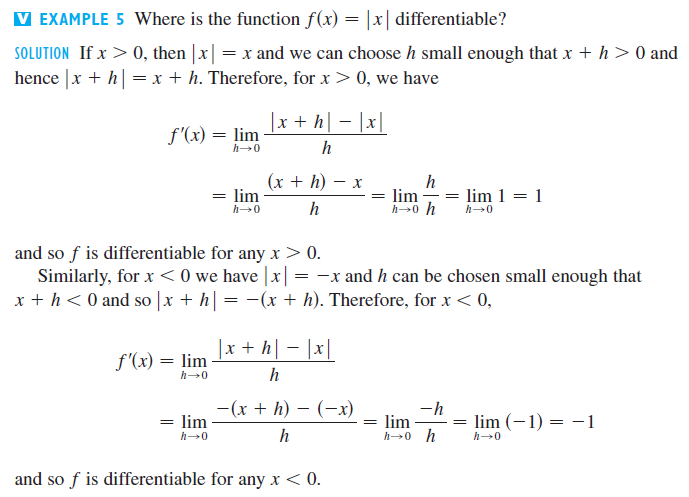 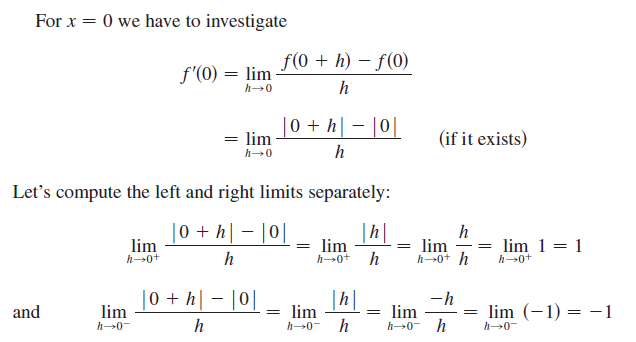 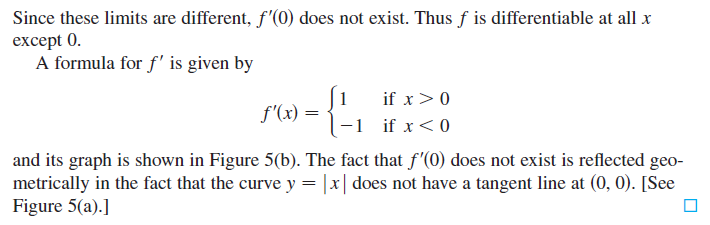 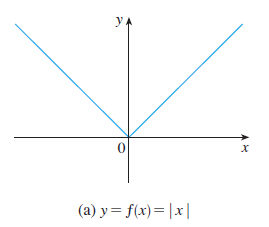 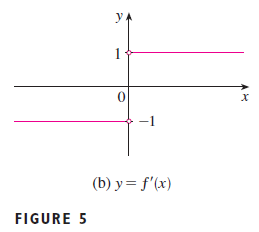 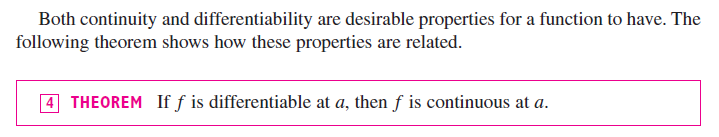 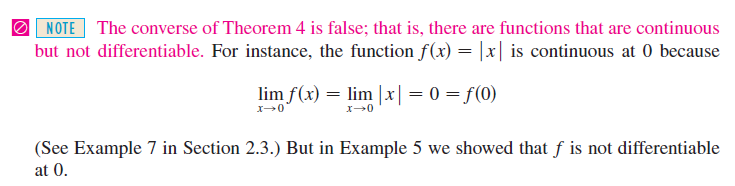 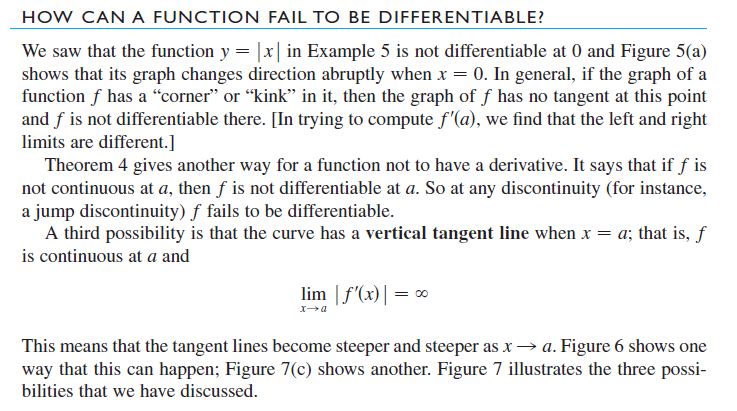 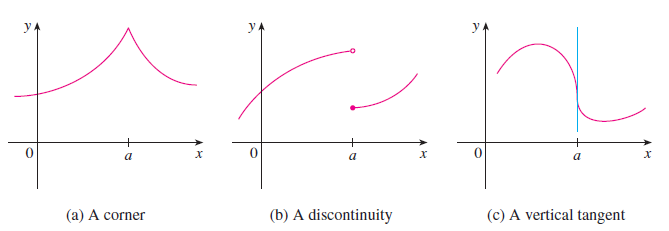 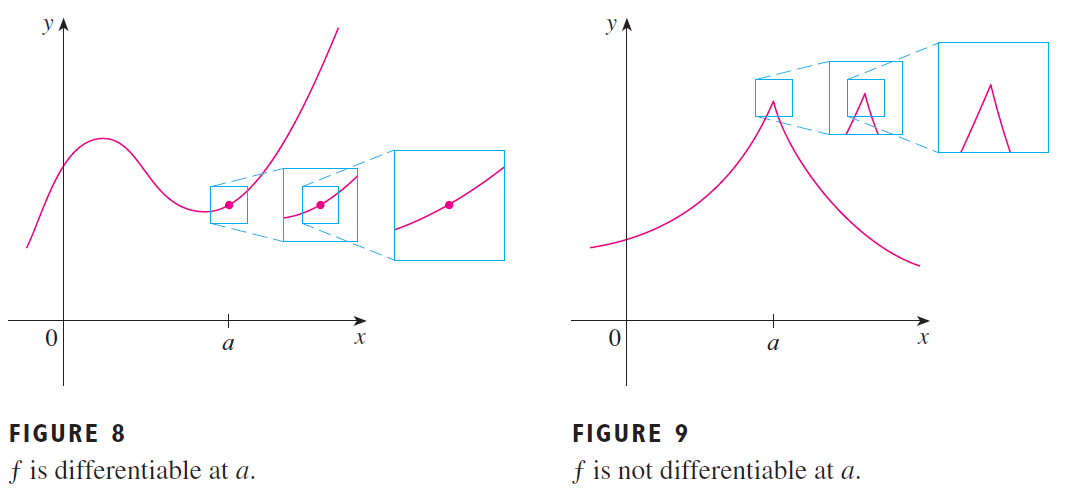 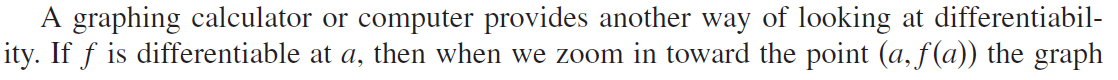 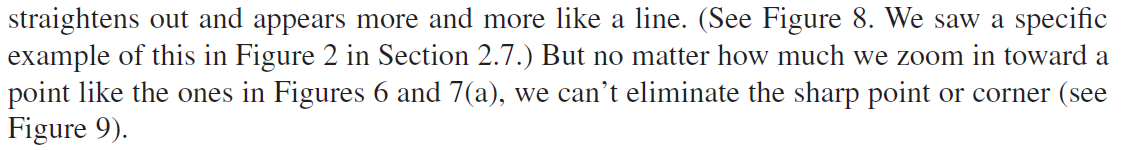 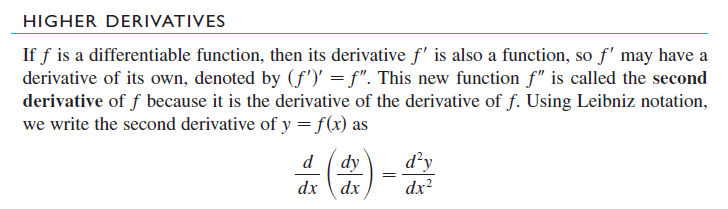 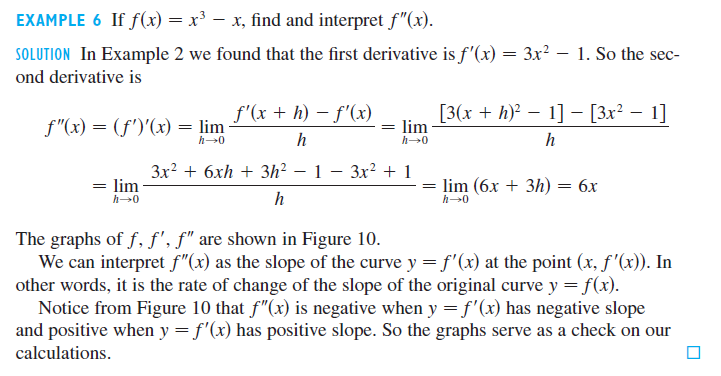 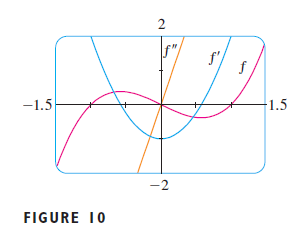 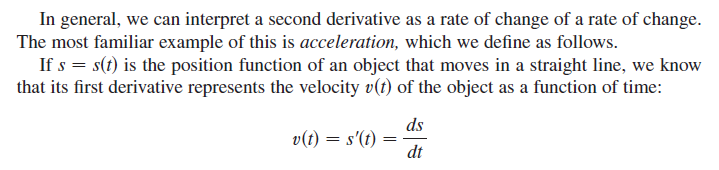 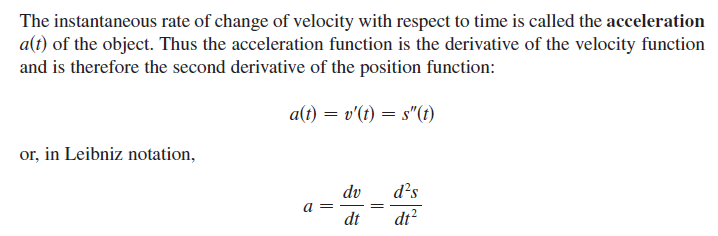 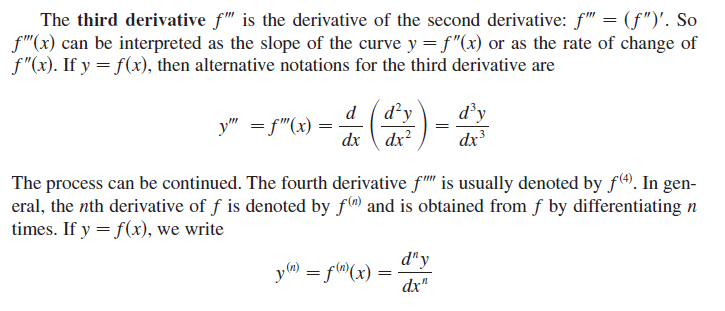 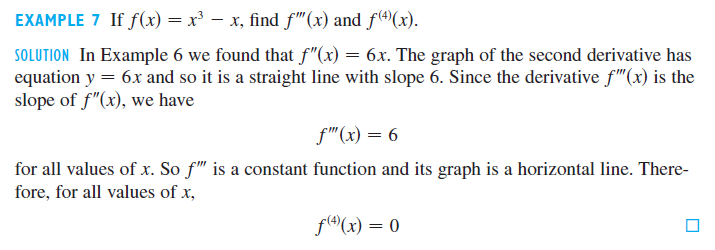 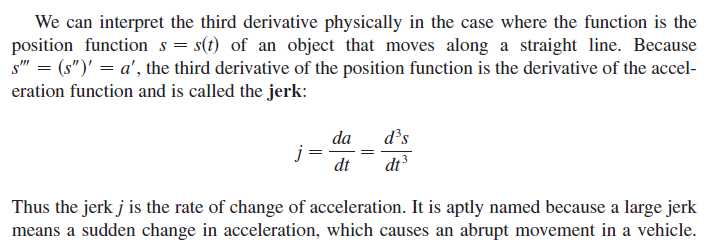